Тема 1. Сутність маркетингу, його сучасна концепція
План
Характеристика основного змісту поняття «Маркетинг».
Принципи та функції маркетингу.
Основні категорії маркетингу.
Маркетингове середовище: склад, характеристика.
Етапи еволюції маркетингу.
Сутність сучасної концепції маркетингу.
Розвиток маркетингу в умовах вітчизняної економіки.
1. Характеристика основного змісту поняття «Маркетинг».
Маркетинг (від англ. market — ринок, торгівля, продаж, комерційна діяльність; за іншою версією — результат контамінації слів market getting — завоювання ринку) виник на початку XX ст. у США.
Саме слово "маркетинг" з'явилося у Сполучених Штатах Америки в процесі пошуку місцевими фермерами ринку збуту для своєї продукції. Йшлося про оволодіння ринком — Market Getting. Пізніше з цих двох слів утворилось одне — маркетинг (marketing).
Маркетинг - підприємницька діяльність, яка управляє просуванням товарів та послуг від виробника до споживача (класичне визначення).
        
           Маркетинг - це процес планування та управління розробкою виробу, ціноутворення, просування і реалізації ідей, товарів і послуг шляхом обміну, який задовольняє цілі окремих осіб і організацій. (Американська асоціація маркетингу).

        Маркетинг - це вид людської діяльності, 
        яка направлена на задоволення нужд та 
                  потреб шляхом обміну. Ф. Котлер.
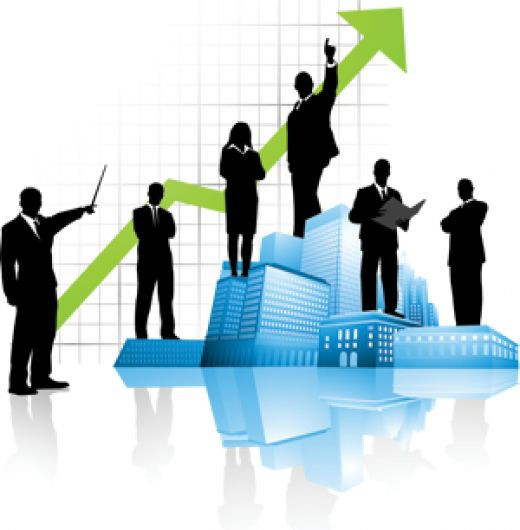 Маркетинг -
соціальний та управлінський процес, спрямований на задоволення потреб та бажань як індивідів, так і груп, шляхом створення, пропонування та обміну наділених цінністю товарів".
		Останнє визначення належить "Папі римському" маркетингу — Філіпові Котлеру, визнаному авторитетові у світі маркетингу.
Філіп Котлер (народився 27 травня 1931 року) - професор міжнародного маркетингу Вищої школи менеджменту Дж. Л. Келлога при Північно-Західному університеті США. Отримав ступінь магістра економіки в Чиказькому університеті і звання доктора філософії. Батьки Котлера жили на Україні, а після революції 1917 року емігрували в США.
            Автор багатьох книг з маркетингу та менеджменту, понад 100 статей для провідних журналів. Єдиний автор, тричі удостоєний щорічної премії Alpha Kappa Psi, що привласнюється за кращу статтю для «Journal of Marketing». Має безліч звань і нагород за видатний внесок в маркетинг.
Маркетинг -
представляє собою процес управління та втілення задуму, ціноутворення, просування та реалізацію ідей, товарів та послуг через обмін, що задовольняє цілі окремих осіб та організацій" (Американська асоціація маркетингу)
Об’єднує всі ці визначення концептуальне розуміння маркетингу. Згідно з ним маркетинг – це інтегрована, орієнтована на споживача і прибуток фірми філософія бізнесу за умов конкуренції (рис. 1). 
Маркетинг – це аналіз, планування, реалізація та контроль за втіленням ”суміші” маркетингових рішень стосовно продукту фірми, його ціни, системи просування та розподілу, а також надій та сподівань фірми, тобто це ключ до досягнення цілей та завдань, що постають перед фірмою, яка прагне завоювати цільовий ринок.
Рис. 1. Маркетинговий трикутник
Маркетинг орієнтується на ”створення” задоволених споживачів як необхідну передумову досягнення прибутку та перемоги в конкурентній боротьбі. Тоді як інші підрозділи та функції фірми орієнтовані на її внутрішні потреби та проблеми. Маркетинг орієнтований назовні – на споживачів, перспективи, конкурентів, розширення сфери діяльності.

Отже, маркетинг – це:
– стиль мислення підприємця, який виходить із визнання пріоритетності споживача;
– управління фірмою через ринок (а не через виробництво), де головними суб'єктами є споживачі, користувачі, покупці (клієнти);
– розуміння ринку, що забезпечується системою маркетингових досліджень як самих ринкових умов, так і можливостей фірми претендувати на свою частку;
– творче використання ресурсів і можливостей фірми для досягнення відповідності між наявними потребами ринку та її власними цілями;
– активна наступальна діяльність підприємця з проникнення на ринок, розширення сфери свого впливу, формування попиту споживачів;
– інтегрована й чітко спланована, розрахована як на найближчий час, так і на тривалу перспективу система дій підприємця.
Різні підходи до визначення суті маркетингу:
концептуальний підхід
функціональний підхід
товарний підхід
системно-поведінковий підхід
інституційний підхід
національний підхід
управлінський підхід
Як функція управління маркетинг має таке саме важливе значення, як і інша діяльність, пов’язана з фінансами фірми, виробництвом, науковими дослідженнями, матеріально-технічним постачанням тощо.

Як філософія бізнесу маркетинг орієнтує менеджмент на діяльність, спрямовану на задоволення насамперед потреб споживачів, бо саме вони забезпечують прибуток фірми.

Маркетинг являє собою філософію, методологію та інструмент ринкової діяльності, що формують «спосіб мислення» в управлінні підприємством і «спосіб дії» підприємства на ринку, а також реалізують ринкову діяльність підприємства.
Як сучасна філософія бізнесу маркетинг ґрунтується на певних принципах:

орієнтованість на споживача, його потреби і вимоги, що передбачають пропонування ринку не товарів і послуг, а засобів вирішення проблем споживачів;
гнучкість у досягненні поставленої мети шляхом адаптації до вимог ринку з одночасним спрямованим впливом на нього;
комплексний підхід до розробки маркетингових планів, який передбачає використання не окремих маркетингових заходів, а комплексу маркетингу;
спрямованість на довгострокову перспективу розвитку фірми.
Основні виклики в сфері бізнесу:

глобалізація;
стрімкий розвиток технологій;
загострення конкурентної боротьби;
дерегуляція ринків.
Виклики у сфері маркетингу:

Споживачі очікують постійного підвищення якості товарів і послуг, а також деякої їхньої адаптації до власних запитів, менше зауважуючи реальні розходження між товарами й проявляючи меншу лояльність до певних торговельних марок. 
Споживачі одержують вичерпну інформацію про продукцію з Інтернету або інших джерел, що дозволяє їм більш усвідомлено підходити до придбанню товарів. 
Виробники торговельних марок зіштовхуються з інтенсивною конкуренцією з боку національних і іноземних торговельних марок.
Перенасичення системи роздрібної торгівлі, наголошення на продажі «вражень», а не товарів.
Найпоширеніші бізнес-тенденції:

реінжиніринг;
аутсорсинг;
електронна комерція;
бенчмаркінг;
альянси;
розвиток партнерських відносин у ланцюжках постачання;
ринкова орієнтація;
суміщення активності на локальних і глобальних ринках;
децентралізація.
Основні тенденції у маркетингу:
маркетинг партнерських відносин;
сприйняття посередників і конкурентів як партнерів;
цінність протягом життєвого циклу споживача;
концентрація на ключових компетенціях;
ускладнення інструментів просування, використання “прихованої” реклами;
широке використання інформаційних технологій, Інтернет;
цільовий маркетинг;
Індивідуалізація, гнучкість;
управління відносинами зі споживачем;
інтегровані маркетингові комунікації;
кожний співробітник – маркетолог;
дії, засновані на моделі прийняття рішень;
більш тісна взаємодія зі споживачем, інтерактивність.
Основні методи маніпуляції споживачем:

створення моди на споживання товару (прикладом може служити така товарна категорія, як пиво й слабоалкогольні напої);
вплив на підсвідомість споживача шляхом використання лінгвістичних форм, образу й органолептичних властивостей товару й упаковки; вплив на органи почуттів клієнта;
надання неповної інформації щодо споживчих властивостей товару;
надання неповної інформації щодо сукупних витрат впродовж життєвого циклу товару (прикладом може служити практика «приховання» ефективної відсоткової ставки при споживчому кредитуванні);
емоційне переконання клієнта;
надання інформації, що може сприйматися неоднозначно (наприклад, застосування неокруглених цін);
використання безвихідного для контрагента становища у власних інтересах.
Поява маркетингу, як певної системи, як методу вирішення виробничо-ринкових проблем – це зворотна реакція фірми на такі процеси у світі, як:
ускладнення процесу виробництва і реалізації продукції внаслідок розширення асортименту, та швидкого їх обновлення;
небувалого росту виробничих можливостей підприємств;
коливання в структурі ринкового попиту на товари та послуги;
загострення конкуренції на світовому ринку.
Основні поняття маркетингу
Цінності
Вартість
Задоволення
Обмін
Розподіл
Ринок
Потреба 
Бажання 
Попит
Товар
Маркетингова комунікація
1. Нужда (нестаток) - почуття, що відчувається людиною у нестачі чого-небудь.
     2.Потреба - нестаток, що прийняв специфічну форму відповідно до  культурного рівня й особистості людини.

  Нужди залишаються у незмінній формі, а потреби постійно розвиваються.
  Нужда первина, на її базі формуються її потреби.    
  Потреби під впливом матеріального та фінансового стану перетворюються у конкретний запит, для задоволення котрого пропонується товарний асортимент вибору.
 Нужда        Потреба      Попит      Товарний асортимент
Ці нужди є вихідними для людей. Незадоволена людина певними нуждами зробить одне з двох: або буде шукати об’єкт, який задовольнить нужду, або заглушить необхідність.
Потреби – це нужда, яка одержала специфічну форму відповідно до культурного рівня і особистого індивіда.
В людей завжди була нужда в їжі але в залежності від рівня розвитку змінюється їжа. В людей виникає потреба в новому товарі.
Потреби – специфічний стан людини (групи людей чи суспільства в цілому), який виникає внаслідок того, що: по-перше, люди – біологічні істоти; по-друге, вони є часточками суспільної систем; по-третє, вони взаємодіють з навколишнім середовищем (суспільством, живою та неживою природою).
Економічна теорія стверджує, що потреби мають передекономічний характер (походження), тобто підприємець може їх розпізнавати чи стимулювати, але не створювати.
А. Маслоу класифікуючи потреби  поділяє їх на дві категорії та п’ять рівнів, розміщуючи в чіткій ієрархічній послідовності
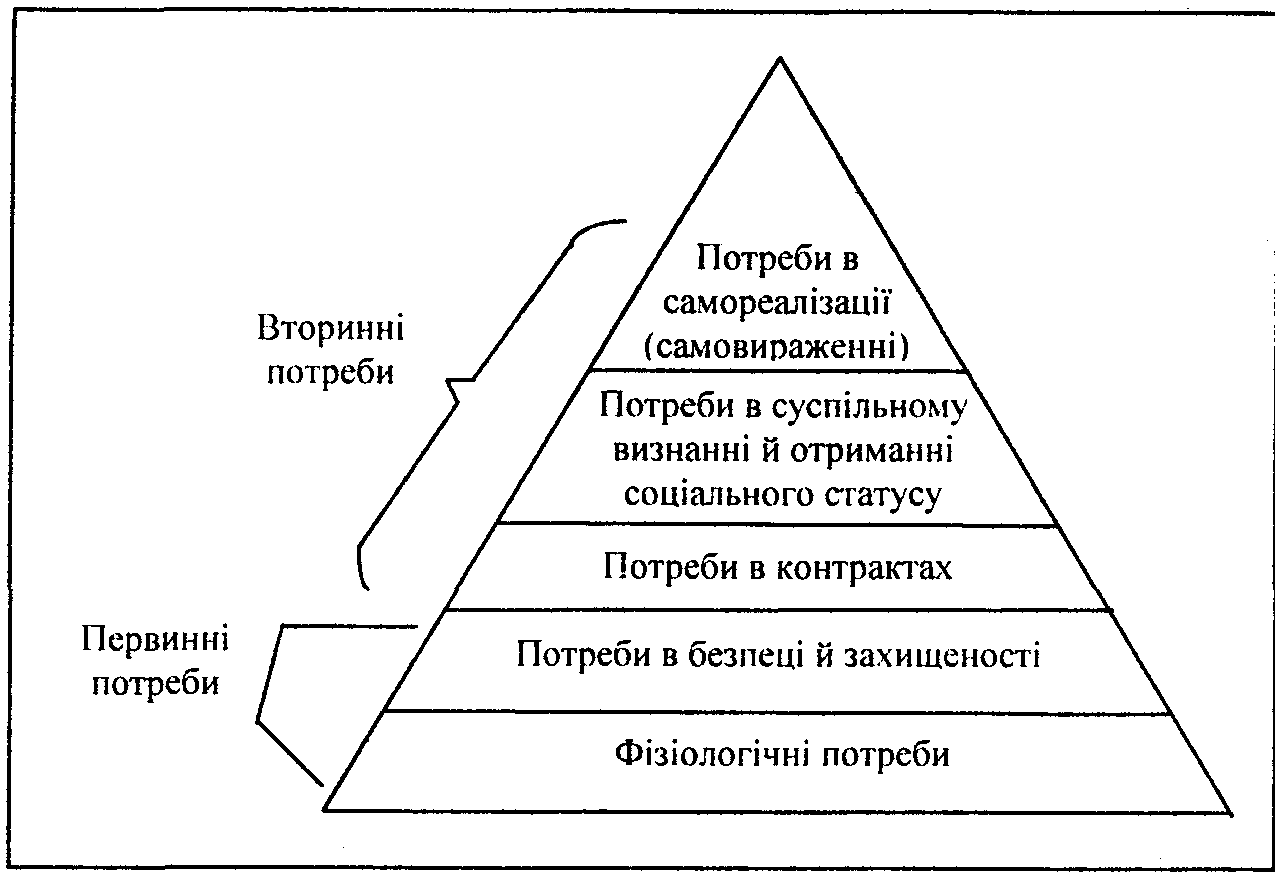 П’ятирівнева піраміда потреб А. Маслоу
3.  Попит – це побажання споживача з урахуванням його реальної купівельної спроможності. По суті, саме з цим поняттям повсякденно має діло підприємець, розв’язуючи тактичні й оперативні маркетингові завдання.
Попит - потреба, підкріплена купівельною спроможністю клієнта.

                Існують такі види попиту:
  1. негативний (відємний) – покупець може, але не хоче купувати даний товар, оскільки ставиться до нього негативно;
  2. нульовий (відсутній) – покупець може купити, але не купує даний товар, оскільки ставиться до нього байдуже або й взагалі не знає про його існування;
  3. спадний  (падаючий) – обсяги закупівель товару безперервно зменшуються;
  4. сезонний (нерегулярний) – обсяги закупівель товару коливаються протягом року;
  5. латентний (що тільки зароджується) – існує у вигляді запитів або окремих покупок;
6. повноцінний – досить високий з погляду комерційних вигод продавця;
   7. оманливий – повноцінний протягом короткого часу, але такий, що не має перспектив у майбутньому;
   8. ажіотажний (надмірний) – досить високий, але внаслідок штучно створених обставин;
  10. небажаний (нераціональний) – це високий попит на товари, небажані з погляду етичних норм або соціальних стандартів суспільства;
   11 унікальний (перманентний) – сталі обсяги продажу за короткі проміжки часу (день, тиждень);
• особливий – на унікальні товари;
• інфляційний – на товари, які купуються з метою збереження вартості грошових заощаджень від інфляційного знецінення.
Типологія вимірювання попиту (6 х 5 х 3)
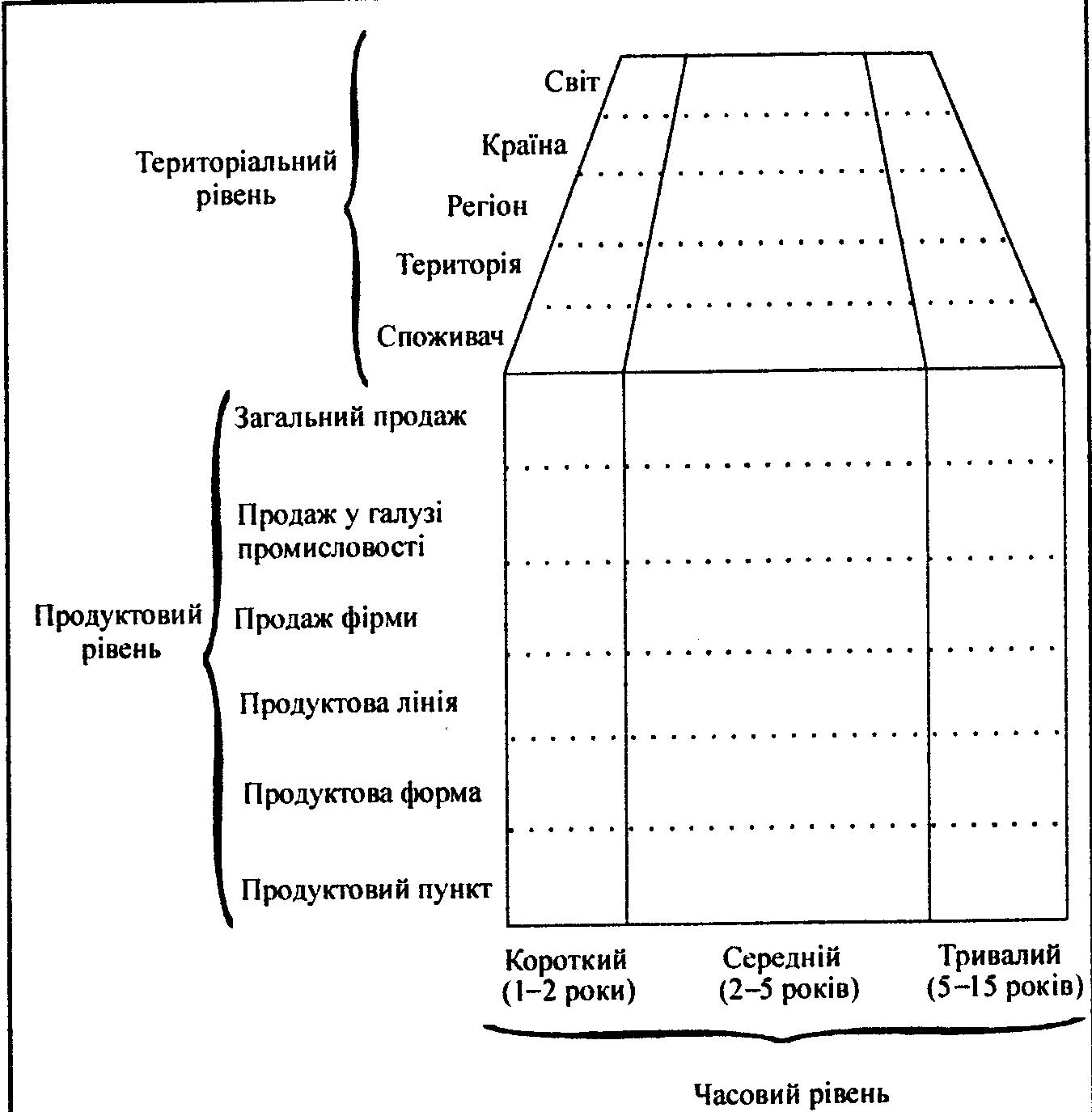 4.Товар - усе, що може задовольнити різні потреби людини за допомогою ринку з метою придбання, використання і споживання. 
   Товарний асортимент вибору - це усі товари, які призначені для задоволення конкретної нужди або потреби. 
   Tоварна одиниця - це обособлена цілісність, яка характеризується показниками ціни, обсягу, зовнішнього вигляду та іншими атрибутами. 

              Приклад: товар - це шампунь,
         товарна одиниця - це флакон шампуню "Vichy"     
         обсягом 500 мл для нормального волосся за ціною    
                             55 гривень.
Товар – це все, що може задовольняти потреби, побажання чи попит і пропонується ринку з метою привертання уваги, придбання, використання чи споживання (вироби, послуги, ідеї, види діяльності тощо).
Маркетингова класифікація товарів передбачає такий їх розподіл:
– за призначенням (товари виробничого призначення та споживчого попиту);
– залежно від терміну використання (товари короткотермінового та тривалого використання);
– за способом виготовлення (стандартні й унікальні товари);
– за рівнем ринкової новизни (традиційні, модифіковані й товари-новинки);
– залежно від використання й ціни (товари регулярного та вибіркового попиту, престижні товари, предмети розкошів).
Специфічним різновидом товару є послуги. Їх особливості такі:– нематеріальність;   – можлива зміна якості в часі;
– невід’ємність від постачальника;
– неможливість зберігання (накопичення запасів). 
Маркетингова класифікація послуг передбачає їх розподіл залежно від:
– виконавця (виконують машини чи люди);
– присутності клієнта (обов'язкова чи необов'язкова);
– мотивів клієнта (для задоволення особистих чи ділових потреб);
– мотивів постачальника (комерційні чи некомерційні);
– форми надання (індивідуальна чи масова);
– характеру споживача (підприємство чи окрема особа;
– міри можливої матеріалізації (зготована їжа, пошитий одяг, духовна потреба тощо). Завжди впливає, що чим більше товар задовольняє споживача, тим більшого успіху доб'ється виробник.
Суть маркетингу при цьому зводиться до того, що виробники повинні вияснити потреби споживачів, а після створити товар, який найбільше задовольняє ці потреби, і найбільший ефект буде тоді, коли товар задовольнить потреби повністю.
5. Ринок - сукупність існуючих і потенційних покупців товару;
 Ринок характеризують показники: ємність, частка, ніша  та попит.
     Ємність ринку можливий обсяг виробництва та споживання продукції на конкретному ринку за окремий період.
Є= В+І –Е+З –Д, де: 
В - внутрішній обсяг виробництва та споживання продукції за звітний період;
І- обсяг продукції, яка імпортується; 
Е - обсяг продукції, що відправляється на експорт; 
З - залишки продукції з минулого періоду; 
Д - дефіцит продукції у минулому періоді. 
       Частка ринку - це ринковий показник, який характеризує частину виробленої та одночасно спожитої продукції конкретної фірми-виробника.
Динаміка частки ринку і норми прибутку
Маркетингова комунікація – комплекс заходів інформаційної діяльності, спрямований на те, щоб переконати споживача шукати й купувати продукцію фірми, стимулювати його купівельну активність. Як правило, цей комплекс об’єднує: рекламу, пропаганду, стимулювання збуту та персональний    продаж.
Розподіл – узгоджене, систематизоване розміщення, доставки та реалізація товарів на конкретному ринку.
Ринок – інститут чи механізм, який об'єднує продавців та покупців, які, з одного боку, хочуть і спроможні купити, а з іншого – заінтересовані в продажу товарів та послуг.
Розрізняють ринки:
– продавців (попит більший за пропонування) і покупців (попит менший за пропонування);
– чистої та монополістичної конкуренції, олігопольні та монопольні;
– товарів, капіталу, робочої сили та цінних паперів;
– вільні (відкриті) та замкнуті;
– внутрішні та зовнішні;
– споживчі, виробничі та торгові;
– закупівель та збуту.
   Особливу роль у маркетингу відіграє поділ ринків на цільові, побічні та ”зону байдужості”.
   Цільовим ринком фірми є ринок, що його потреби й запити найліпше відповідають можливостям фірми. Потім фірма бере такий ринок за основний об'єкт своєї діяльності.
   Побічний ринок – це ринок, споживачі якого користуються продуктом фірми випадково чи використовують її як альтернативний варіант.
   ”Зона байдужості” – це ринок, споживачі якого не є прихильниками продукції фірми.
6.Обмін - акт одержання від кого-небудь бажаного товару з пропозицією чого-небудь натомість (бартер);
Умови обміну:
1. Сторін повинно бути як мінімум дві, інакше це буде самозабезпечення.
2. Кожна сторона має дещо, що являє цінність для іншої сторони, інакше втрачається умова рівноцінності.
3. Кожна сторона має бути здатна здійснювати комунікацію і доставку свого товару, інакше це нецивілізований засіб утримання об'єкту.
4. Кожна сторона має бути цілком вільна в прийнятті чи відхиленні пропозиції, а то 
          обмін буде насильним.
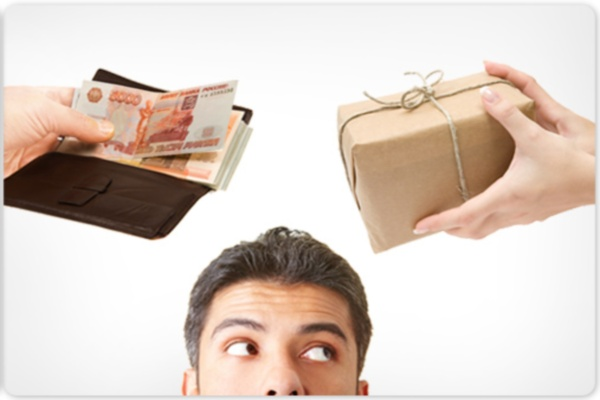 7.Угода - комерційний обмін між сторонами;

Угода припускає:
1. Наявність щонайменше двох цінних об'єктів.
2. Узгодження умови її здійснення.
3. Узгодження часу її здійснення.
4. Узгодження місця проведення.

8. Ціна - вартість товару, яку сплачує покупець продавцю.
Комплекс маркетингу  (marketing mix -4Р)- це набір змінних факторів маркетингу, що піддаються контролю.
1.Produkt (продукт)
2.Pricing (ціноутворення)
3.Promotion (просування)
4.Place (місце або дистриб’юція)
people (люди, покупці, споживачі), personal (персонал, службовці фірми), partnership (дружні стосунки), 
process (процеси) 
рackaging - упаковка
Інші Р:
Еволюція концепції маркетингу
Особливе місце в дисципліні ”Маркетинг” займає питання щодо еволюції його концепції. Це питання має не тільки суто історичне значення. Його розуміння дає змогу:

по-перше, зрозуміти логіку розвитку маркетингу як процесу по­слідовного нарощування зусиль підприємства за освоювання своїх цільових ринків;

по-друге, правильно вибрати необхідну й достатню на даний час маркетингову концепцію підприємства з огляду на його потенціал і умови бізнес-середовища;

по-третє, заздалегідь підготуватись до переходу на наступну, більш розвинену концептуально, маркетингову базу.
Еволюція концепції маркетингу
Етапи розвитку та концепції  маркетингу.
І етап − 50-і роки ХХ ст.    «Цикли життя»
                                            
II етап - 60-і роки ХХ ст.    «Ера зростання»
                                                  
III етап - 70-і роки ХХ ст.   «Ера витрат»
                                                  
IV етап - 80-і роки ХХ ст.   «Ера дифференціації» 
                                                 
V етап - 90-і роки ХХ ст.     «Ера персонифікації»
                                                
VI етап - XXI століття        «Століття маркетингу»
Концепції маркетингу
1.Концепція вдосконалення виробництва
Передумови:
1)компанія концентрує увагу на зниженні собівартості з метою, щоб виробляти товари за доступними цінами;
2)споживачі зацікавлені в купівлі товарів, які виробляє ця конкретна фірма. Можлива ситуація перевищення попиту над пропозицією, тому завданням фірми стає пошук шляхів розширення виробництва;
3)споживачі знають про наявність виробів-аналогів і    
      здійснюють свій вибір на основі порівняння цін на 
             аналогічні товари.
Дана концепція використовується в двох випадках:
 а) коли попит на товар перевищує пропозицію (ринок продавця);
 б) коли собівартість товару дуже висока і її потрібно знизити.
При цьому ринок повинен характеризуватися:
 – відсутністю жорстокої конкуренції;
 – наявністю великої об’ємності ринку і ринок повинен бути ненасиченим.  
Виходячи з даної концепції фірмі необхідно: збільшити виробництво товарів, знизити собівартість продукції. Дана концепція маркетингу може використовуватися в перехідний період економіки до ринкових відносин.
2. Концепція удосконалення товару
При даній концепції фірма приділяє увагу виробництву товарів високої якості, кращих експлуатаційних характеристик і пропонує їх споживачу за вигідними цінами.
При цьому вимагаються тільки незначні маркетингові зусилля для забезпечення реалізації запланованого обсягу продукції. Вивченню питань потреби і попиту приділяється недостатня увага.
Виробникам товару необхідно постійно звертати увагу для якої мети купляється споживачами товар, або надаються послуги (літаки можуть замінити поїзди), або студенту не обов'язково мати ручку для записів, є магнітофон. Тому необхідно думати про випуск нових товарів.
Дана концепція була широко розповсюджена для підприємств Радянського Союзу, де діяла командно-адміністративна система управління. Було доведено підприємству план випуску продукції, і воно знало, що виробляти і кому реалізувати. Тому багато підприємств втратили гнучкість технології, властивість швидко реагувати на зміну потреб і не впроваджувати НТД.
Разом з тим концепція товару має право на тих підприємствах, які повністю зорієнтовані на державне замовлення (заводи оборонної промисловості, випуск обладнання для космічних досліджень).
3)концепція інтенсифікації комерційних зусиль;
Основні складові цієї концепції :
- головне завдання фірми полягає в досягненні визначеного обсягу продажу своїх товарів;
- споживачі не купуватимуть товари в тому обсязі, котрий необхідний фірмі, без певного впливу;
- споживачів можна примусити купити певні товари за допомогою різних методів стимулювання продажу;
- покупці можуть робити повторні покупки або існує достатня кількість потенційних споживачів.
4) концепція класичного маркетингу;
В основі лежать такі положення:
1. фірма бачить своє завдання в задоволенні потреб певної групи споживачів;
2. фірма усвідомлює, що задоволення цих потреб потребує проведення комплексу маркетингових досліджень;
3. маркетингова діяльність фірми постійно контролюється й аналізується;
4. фірма впевнена, що результати її діяльності щодо задоволення попиту призведуть до повторних покупок продукції і забезпечать сприятливу громадську думку.
ГОЛОВНИЙ ОБ’ЄКТ    ЗАСОБИ ДОСЯГНЕННЯ ЦІЛЕЙ            КІНЦЕВА МЕТА
КОНЦЕПЦІЯ ЗБУТУ
ОТРИМАННЯ ПРИБУТКУ ЗА РАХУНОК ЗРОСТАННЯ ОБСЯГІВ ПРОДАЖУ
КОМЕРЦІЙНІ ЗУСИЛЛЯ Й ЗАХОДИ СТИМУЛЮВАННЯ ПРОДАЖУ
ТОВАРИ
КОНЦЕПЦІЯ МАРКЕТИНГУ
ПОТРЕБИ СПОЖИВАЧІВ
КОМПЛЕКСНІ ЗУСИЛЛЯ МАРКЕТИНГУ
ОТРИМАННЯ ПРИБУТКУ ЗА РАХУНОК ЗАДОВОЛЕННЯ ПОТРЕБ СПОЖИВАЧА
Зіставлення концепції збуту й концепції маркетингу
5)концепція сучасного соціально-етичного маркетингу.
         У центрі уваги й аналізу знаходиться споживач, що одночасно є виразником інтересів суспільства в цілому.
         Вся діяльність підприємства ґрунтується на збалансованості трьох факторів:
1. Прибуток підприємства.
2. Потреби реального і потенційного споживачів.
3. Задоволення інтересів суспільства в цілому..
Концепція суспільного маркетингу(соціадьно-етичного маркетингу)
Дана концепція розглядається як дальший розвиток і вдосконалення загальної концепції маркетингу.
Метою соціального-етичного маркетингу є досягнення необхідного ступеня задоволення потреб  окремого споживача, фірму та суспільство.
В основі соціально-етичного маркетингу лежать три фактори:
Принципи, функції та види маркетингу.
Основні принципи
1. Орієнтованість на споживача.
2. Гнучкість у досягненні поставленої мети.
3. Комплексний підхід до розробки маркетингових планів.
4. Спрямованість на довгострокову перспективу.
Додаткові принципи:
демократичність (вільний вибір мети, сфери і напрямків діяльності та розвитку); 
комерційність (спрямованість на кінцевий результат діяльності підприємства); 
науковість (застосування новітніх наукових досягнень у вирішенні маркетингових проблем);
технологічність (всебічне та комплексне використання існуючих методологій для досягнення поставленої мети).
Функції маркетингу
1. Аналітична функція:
1)вивчення ринку( місткість ринку інвестиційна політика, імпортне регулювання,географічне положення, стабільність правового режиму). 
2)вивчення споживачів; 
      Для товарів виробничого призначення : розмір підприємств-покупців, обсяг закупівель, специфіка  основного виробництва, ділова репутація керівників підприємств-покупців; вимогливість покупців до якості й технічного рівня продукції, що закуповується.
       Для товарів індивідуального споживання : місце проживання покупця (сільська місцевість, велике місто, невелике чи місто-селище); вік і стать;    рівень  індивідуальних (сімейних) доходів;    освіта і соціальне становище у суспільстві; реакція на нові товари (новатори, які швидко адаптуються, консерватори, ретрогради та ін.).
3)вивчення фірмової структури ринку: підприємства-контрагенти; підприємства-конкуренти;  підприємства-посередники;
     4)вивчення товарної структури ринку;
                5)аналіз внутрішнього середовища                  
                                              підприємства.
2.Виробнича функція:
1)організація виробництва нових товарів, розробка нових технологій;
2)організація матеріально-технічного постачання;
3)управління якістю і конкурентоздатністю готової продукції.
3.Збутова функція:
організація системи товароруху;
організація сервісу;
організація системи формування попиту і стимулювання збуту;
проведення товарної політики;
проведення цінової політики.
4.Функція управління і контролю:
організація стратегічного й оперативного планування на підприємстві;
інформаційне забезпечення управління маркетингом;
організація системи комунікацій на підприємстві;
організація контролю маркетингу.
Види маркетингу
конверсійний − попит на товар чи послуги негативний, необхідно його стимулювати;

Завдання маркетингу:
- аналіз причин виникнення негативного попиту;
- збільшення асортименту чи зміна якості товару;
- зниження ціни;
- пошук нових форм просування товару.

стимулюючий − попиту на товар чи послуги немає, необхідно його створити; 

                   Завдання маркетингу:
             - ознайомлення споживачів з можливостями товару;
              - оптимальне розміщення товару на різних ринках;
                             - поширення інформації про товар на ринках, де його           
                                                                         немає.
розвивальний − попит потенційний, необхідно зробити його реальним;
ремаркетинг − попит знижується, необхідно його оновити, дати йому новий імпульс;
синхромаркетинг − попит коливається, необхідно його стабілізувати;
підтримуючий маркетинг − попит відповідає можливостям підприємства, необхідно підтримувати його стабільність;
демаркетинг − попит надмірний, необхідно його знизити;
протидіючий маркетинг − сформувався національний попит, його варто звести до нуля.
Маркетинг організацій - вид діяльності, спрямований на створення та підтримання позитивного іміджу підприємства.
Маркетинг особистості - вид діяльності для створення іміджу особистості. 
Масовий маркетинг характеризується масовим виробництвом одного виробу, призначеного для всіх покупців у різних сегментах ринку.
Віртуальний маркетинг - система знань про пропозицію, місце товару на ринку на основі інформаційних технологій.
Некомерційний маркетинг - діяльність, спрямована на створення та підтримку іміджу в окремих груп населення про діяльність підприємств та організацій, їх професійну активність.
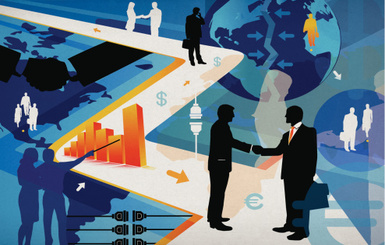 Основні види ринків
Ринки товарів і послуг:
- товарів споживчого призначення – продовольчих і непродовольчих товарів;
  - ринки послуг – побутові, транспортні, комунальні;
  - ринки житла та будівель невиробничого призначення.
Ринки факторів виробництва:
-  ринки нерухомості;
-  знаряддя праці;
-  сировини і матеріалів;
-  енергетичних ресурсів;
-  корисних копалин.
Фінансові ринки:
-  ринки капіталів, т.б. інвестиційні ринки;
-   кредитні ринки;
-  ринки цінних паперів;
-  валютні ринки.
Ринки інтелектуального продукту – інновації, винаходи, інформаційні послуги, твори мистецтва і культури.
     Ринки робочої сили.
Суб’єкти маркетингу
Суб'єкти маркетингу – це підприємства, організації чи окремі особи, між якими існують маркетингові зв'язки.
Основними суб’єктами маркетингу є:

продуценти товарів та послуг;
оптова та роздрібна торгівля;
організації та підприємства споживачів;
кінцеві споживачі;
маркетингові фірми і спеціалісти;
контактні аудиторії,
засоби масової інформації.